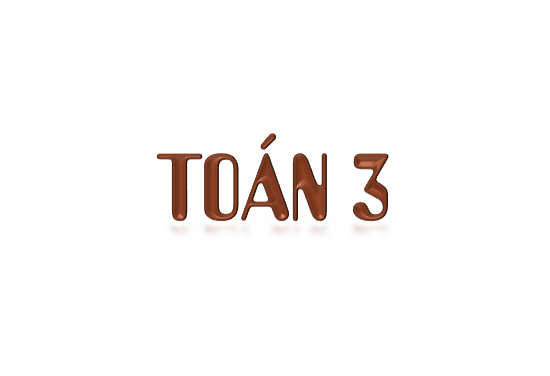 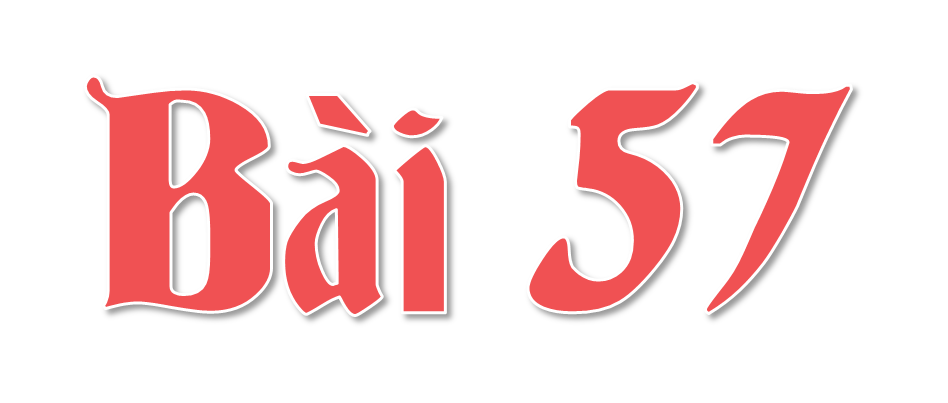 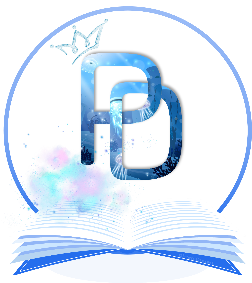 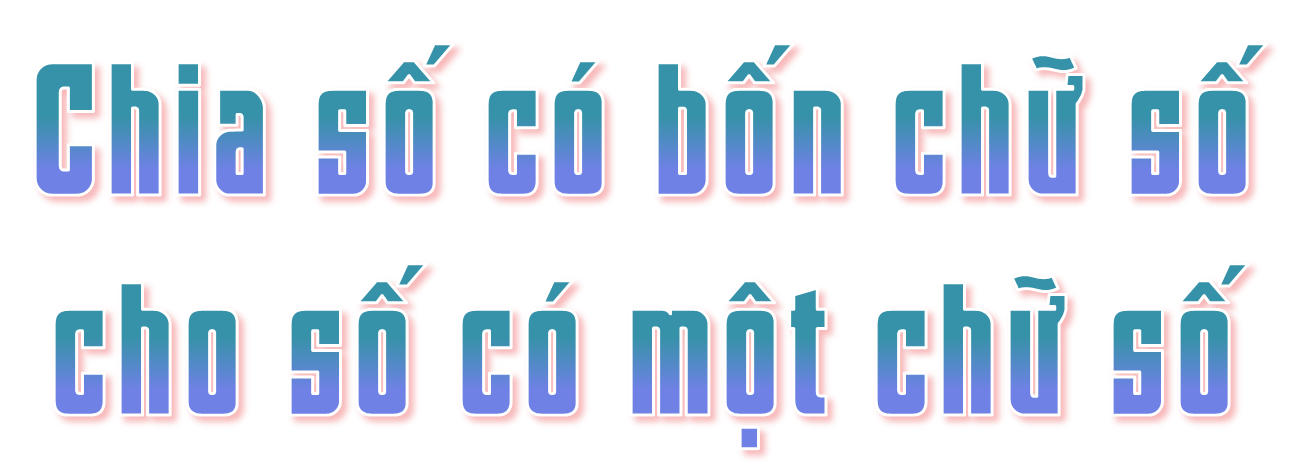 Tiết 2
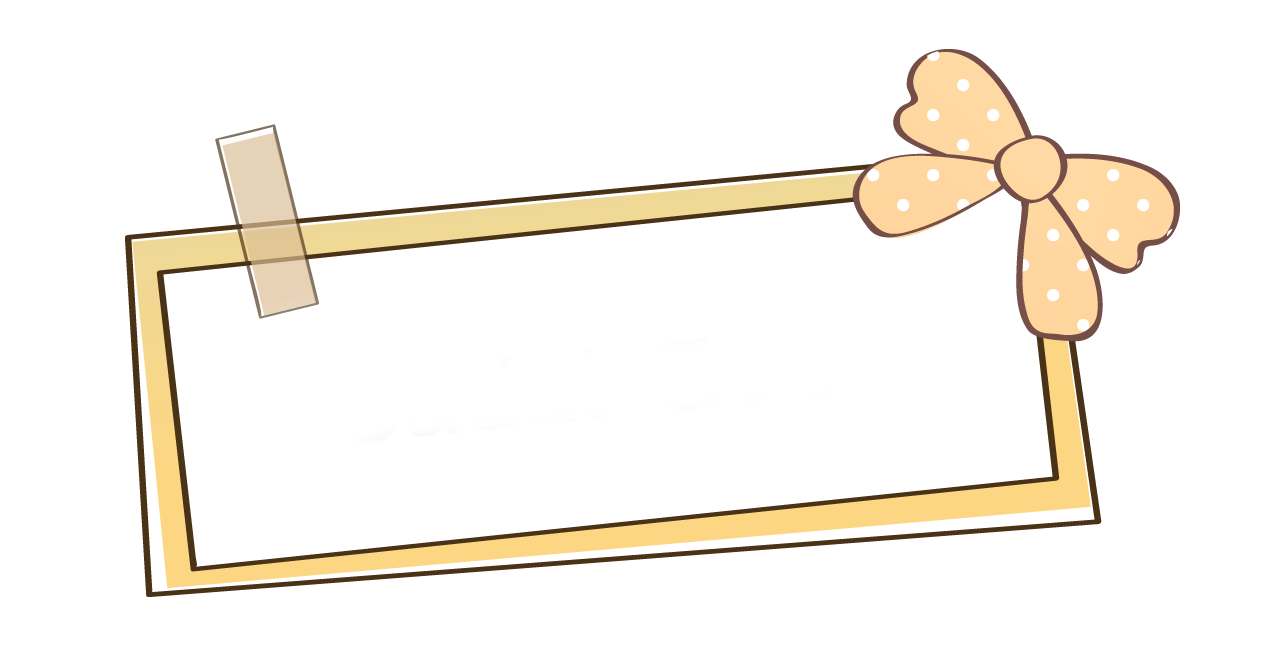 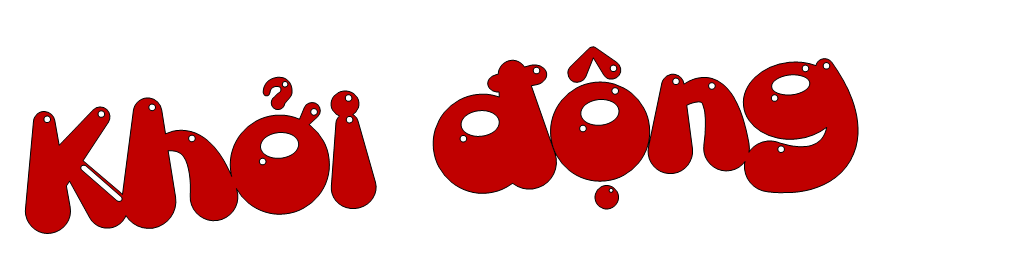 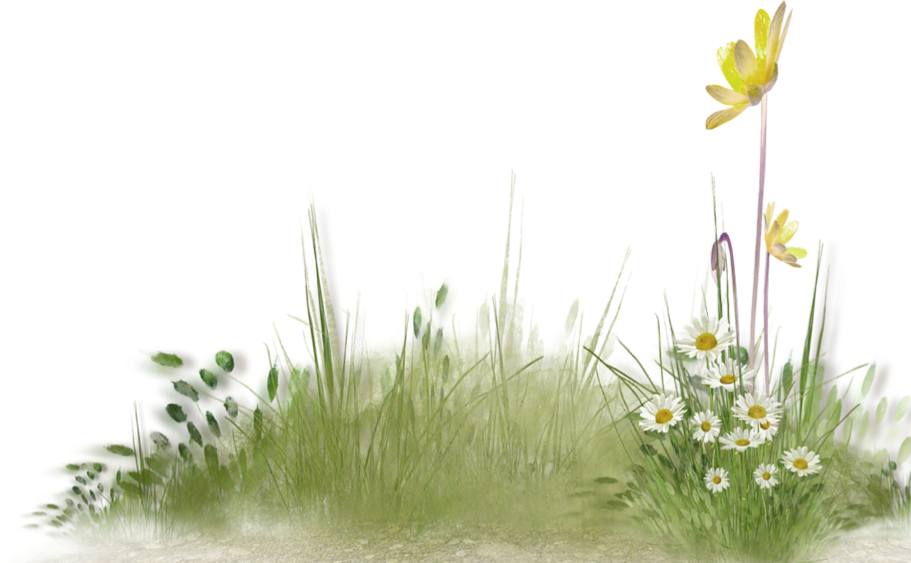 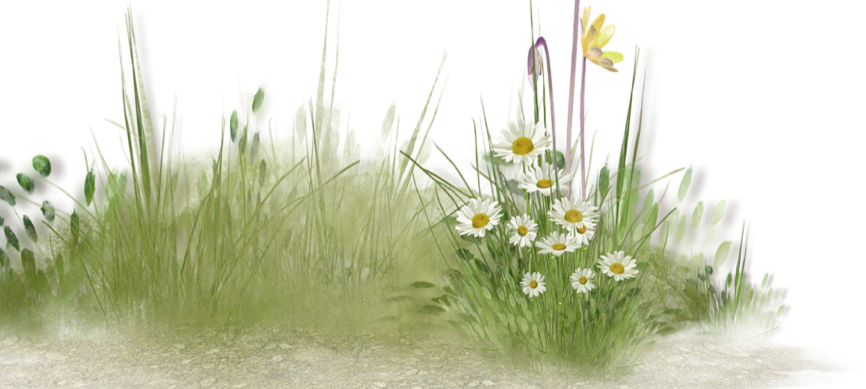 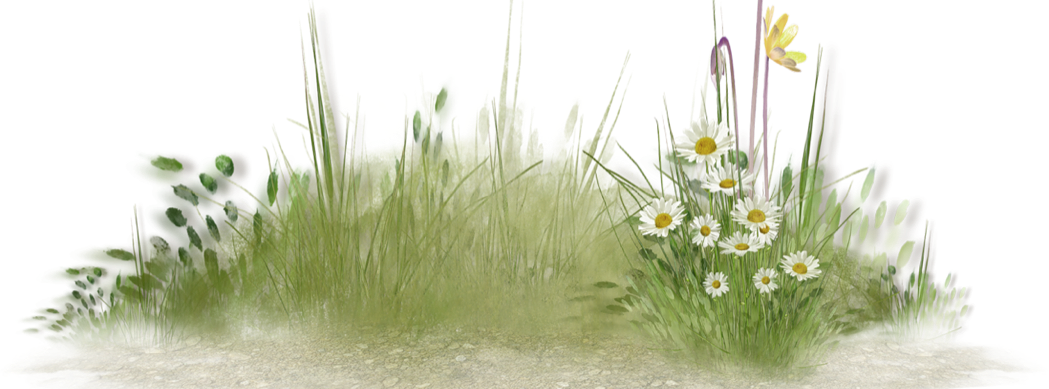 PHÉP TÍNH NÀO THỰC HIỆN ĐÚNG?
3
2
7
9
4
3
2
7
9
4
8
9
0
7
8
1
0
7
8
1
3
6
3
6
4
0
S
Đ
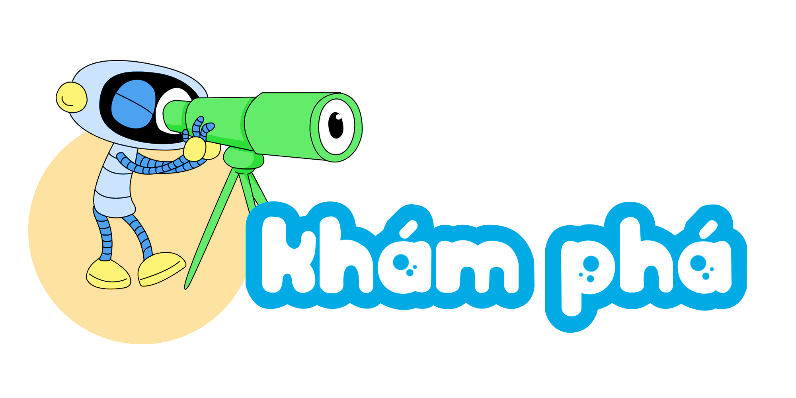 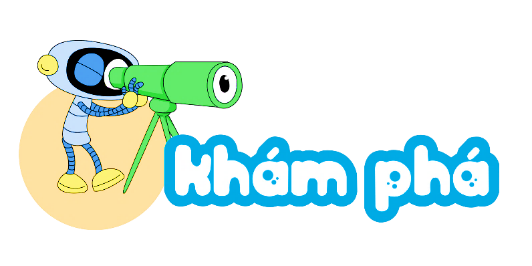 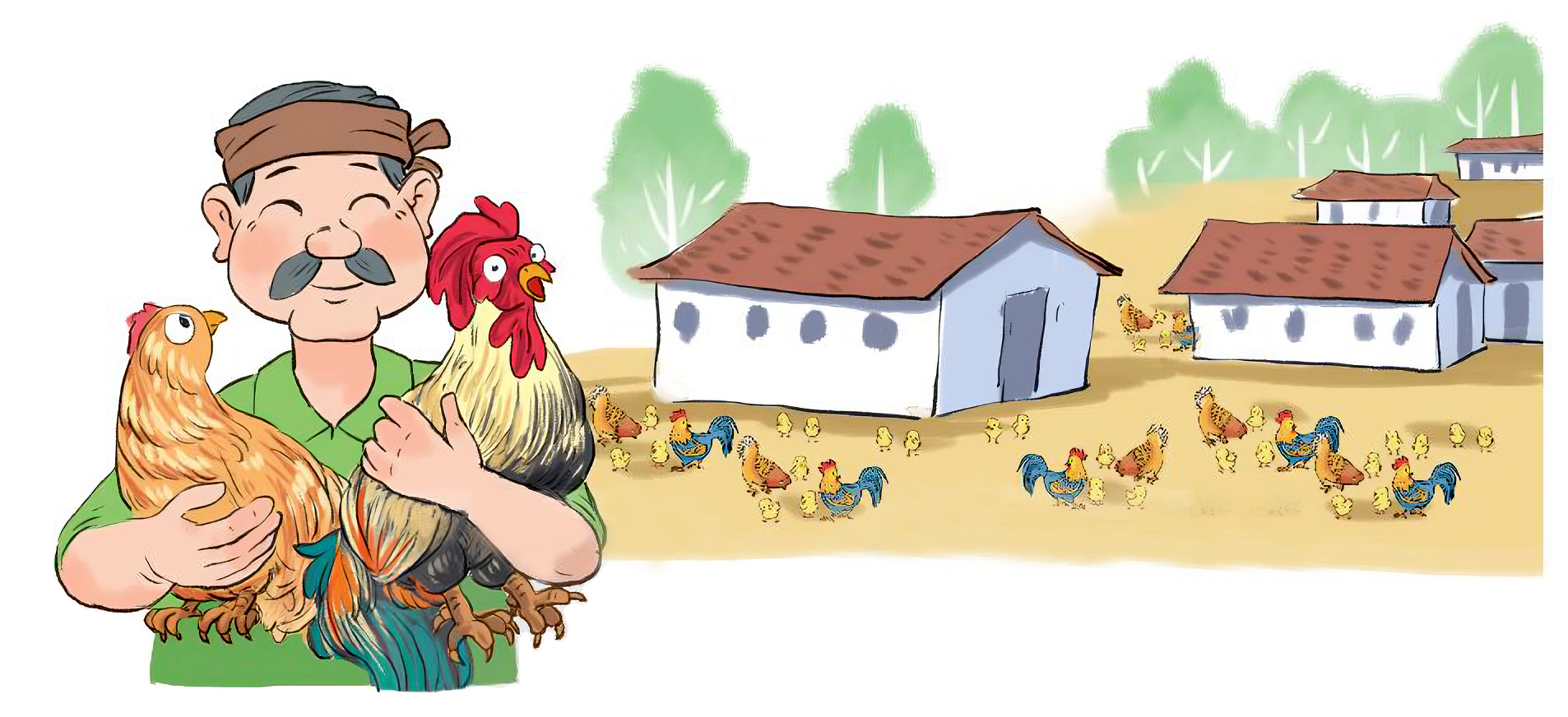 a) Phú ông có 9 365 con gà. Phú ông đổi số gà đó để lấy thóc, cứ 3 con gà đổi được 1 thúng thóc. Hỏi phú ông đổi được nhiều nhất bao nhiêu thúng thóc và còn thừa mấy con gà?
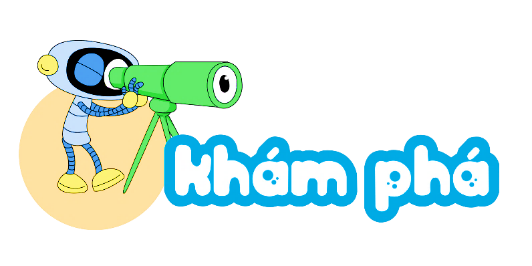 9 chia 3 được 3, viết 3.
9
3
6
5
3
3 nhân 3 bằng 9; 9 trừ 9 bằng 0.
0
3
3
1
2
1
Hạ 3; 3 chia 3 được 1, viết 1.
0
6
1 nhân 3 bằng 3; 3 trừ 3 bằng 0.
0
5
Hạ 6; 6 chia 3 được 2, viết 2.
2
2 nhân 3 bằng 6; 6 trừ 6 bằng 0.
Hạ 5; 5 chia 3 được 1, viết 1.
1 nhân 3 bằng 3; 5 trừ 3 bằng 2.
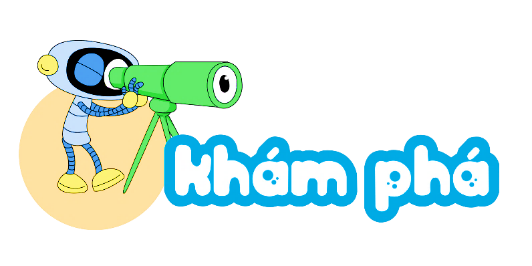 22 chia 4 được 5, viết 5.
2
2
4
9
4
5 nhân 4 bằng 20; 22 trừ 20 bằng 2.
2
4
5
6
2
Hạ 4; được 24; 24 chia 4 được 6, viết 6.
0
9
6 nhân 4 bằng 24; 24 trừ 24 bằng 0.
1
Hạ 9; 9 chia 4 được 2, viết 2.
2 nhân 4 bằng 8; 9 trừ 8 bằng 1.
2
2
4
9
4
9
3
6
5
3
2
4
5
6
2
0
3
3
1
2
1
0
9
0
6
1
0
5
2
Số dư nhỏ hơn số chia
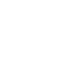 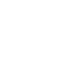 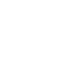 Muốn thực hiện phép chia số có bốn chữ số cho số có một chữ số ta thực hiện theo 2 bước:
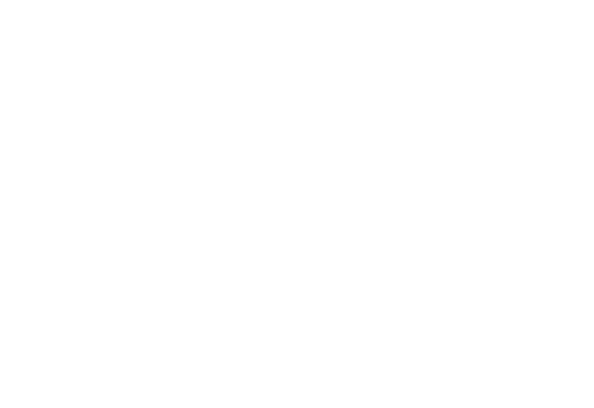 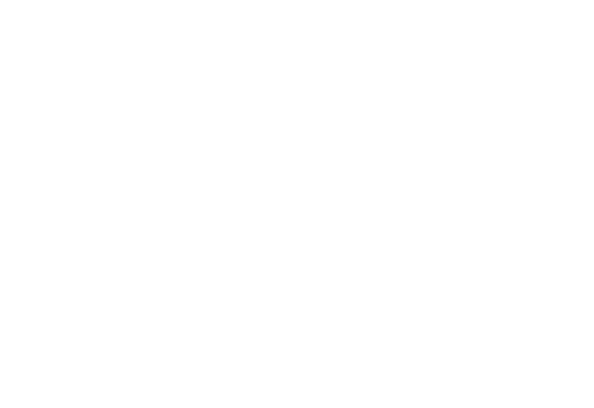 Bước 1: Đặt tính
Bước 2: Tính (chia từ trái sang phải)
Ở mỗi lượt chia, thực hiện lần lượt các phép tính: chia, nhân, trừ.
Số dư nhỏ hơn số chia
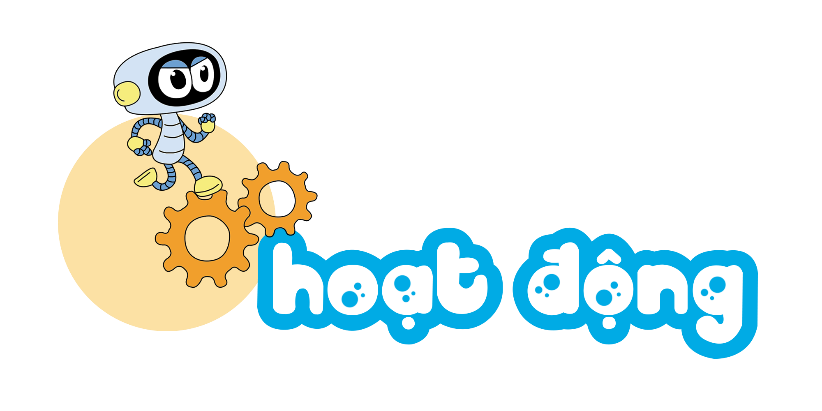 Làm câu a) vào vở. Câu b) làm vào SGK
Số
?
a) Tính.
1
6
7
2
9
6
4
1
6
3
8
b)
?
?
?
?
?
?
a) Tính.
1
6
7
2
9
6
4
1
6
3
8
0
7
1
1
2
1
1
6
5
2
0
1
2
0
3
0
9
3
3
a) Tính.
Số
?
6
7
2
9
6
4
1
6
3
8
1
1
0
7
1
1
2
1
1
6
5
2
0
1
2
0
3
0
9
3
b)
3
6 729
6
1 121
3
4 163
8
520
3
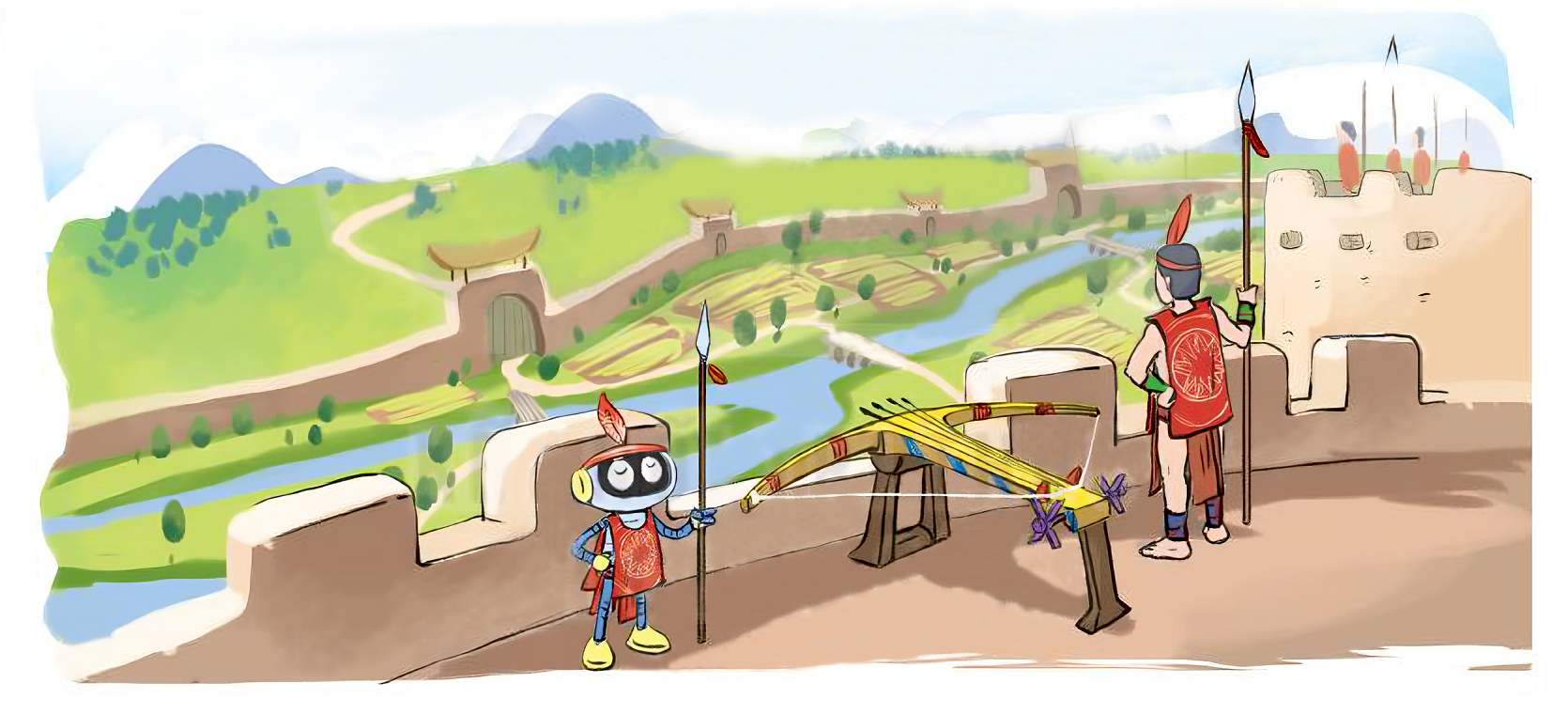 2
Đội quân của tướng Cao Lỗ có 6 308 người. Tướng quân muốn chia số người ấy thành các nhóm nhỏ, mỗi nhóm 7 người. Hỏi có thể chia thành bao nhiêu nhóm và còn dư mấy người?
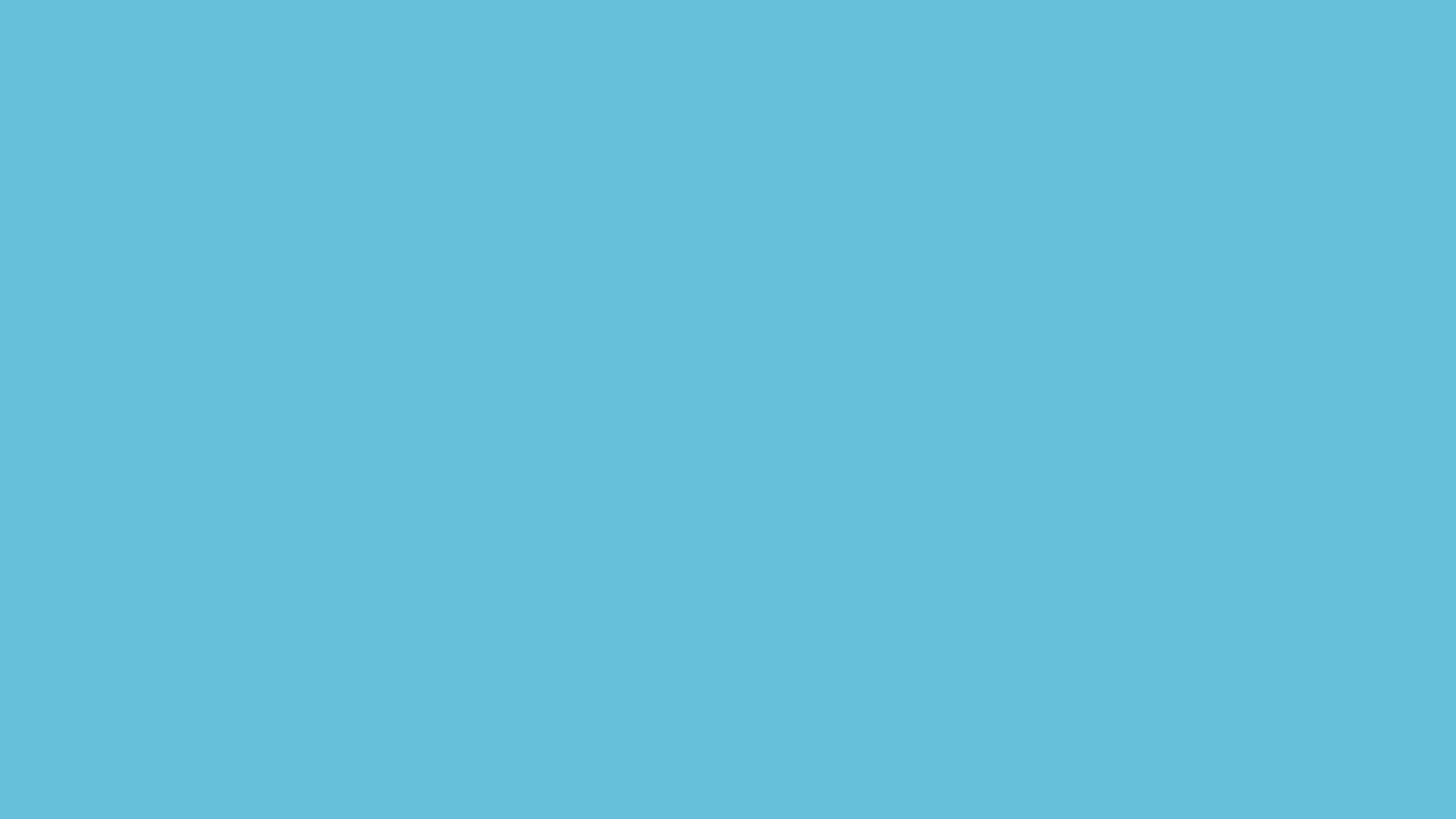 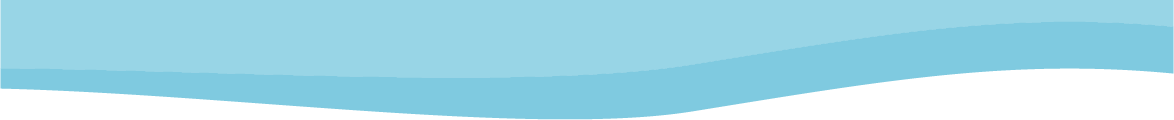 Tướng quân Cao Lỗ là một vị tướng giỏi của An Dương Vương. Theo truyền thuyết, ông là người chế tạo ra nỏ thần mỗi lần bắn được hàng trăm mũi tên.
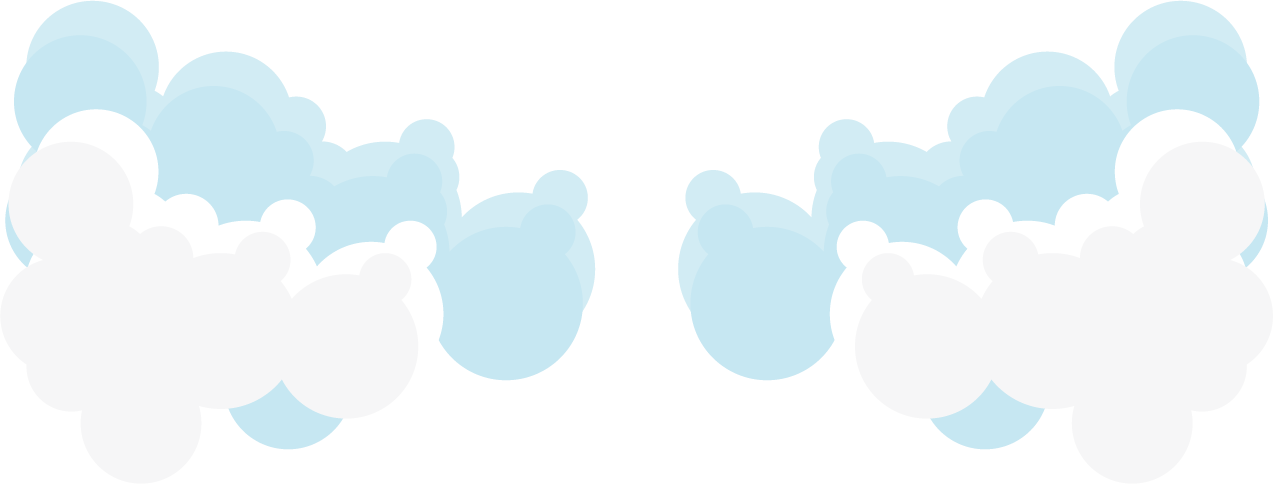 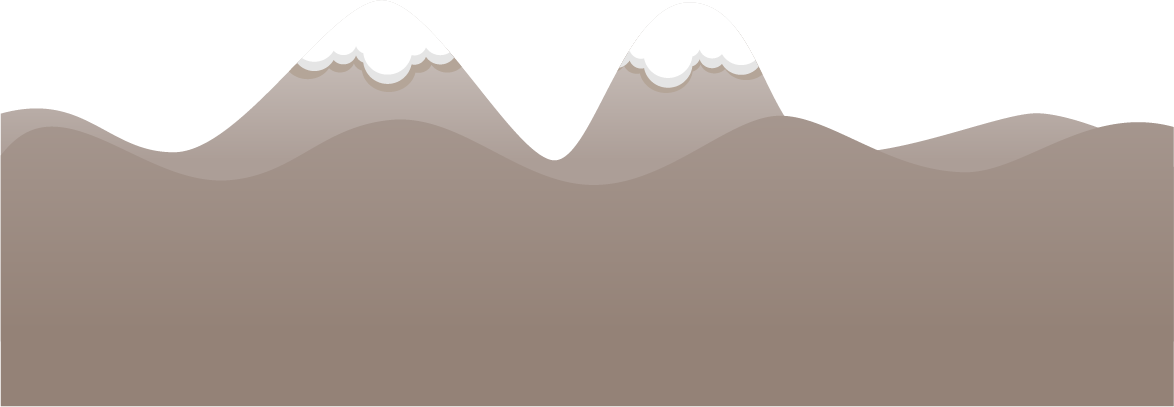 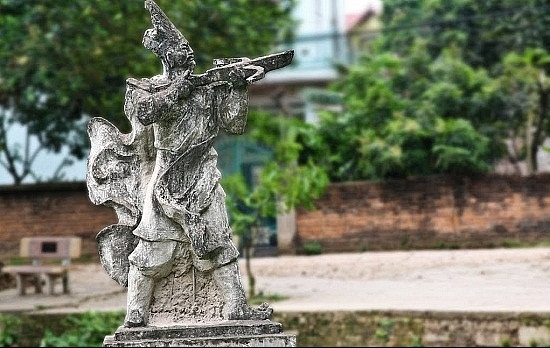 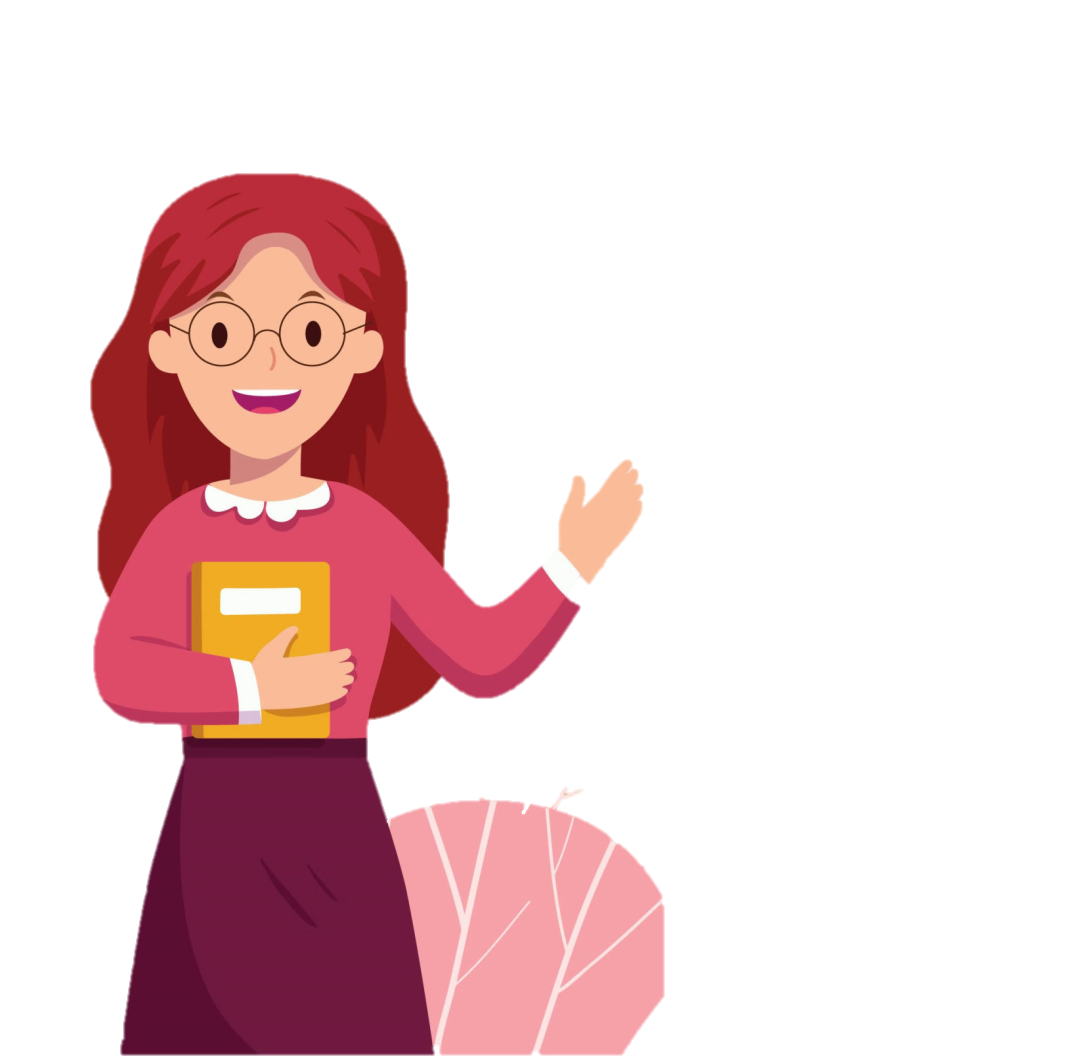 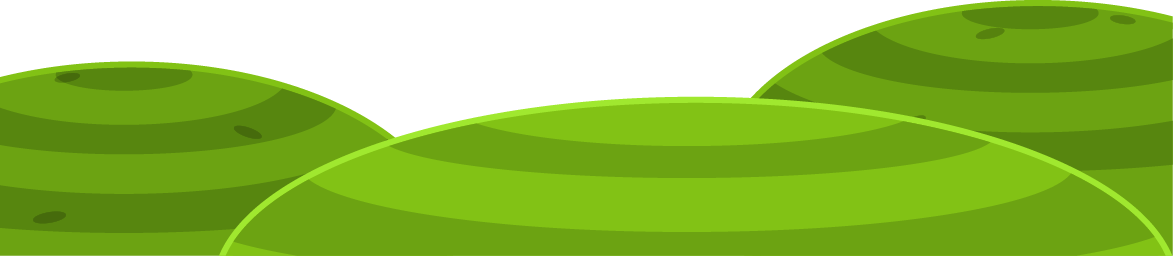 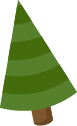 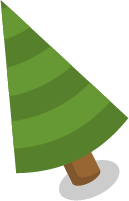 Đội quân của tướng Cao Lỗ có 6 308 người. Tướng quân muốn chia số người ấy thành các nhóm nhỏ, mỗi nhóm 7 người. Hỏi có thể chia thành bao nhiêu nhóm và còn dư mấy người?
2
Làm vào vở
Tóm tắt
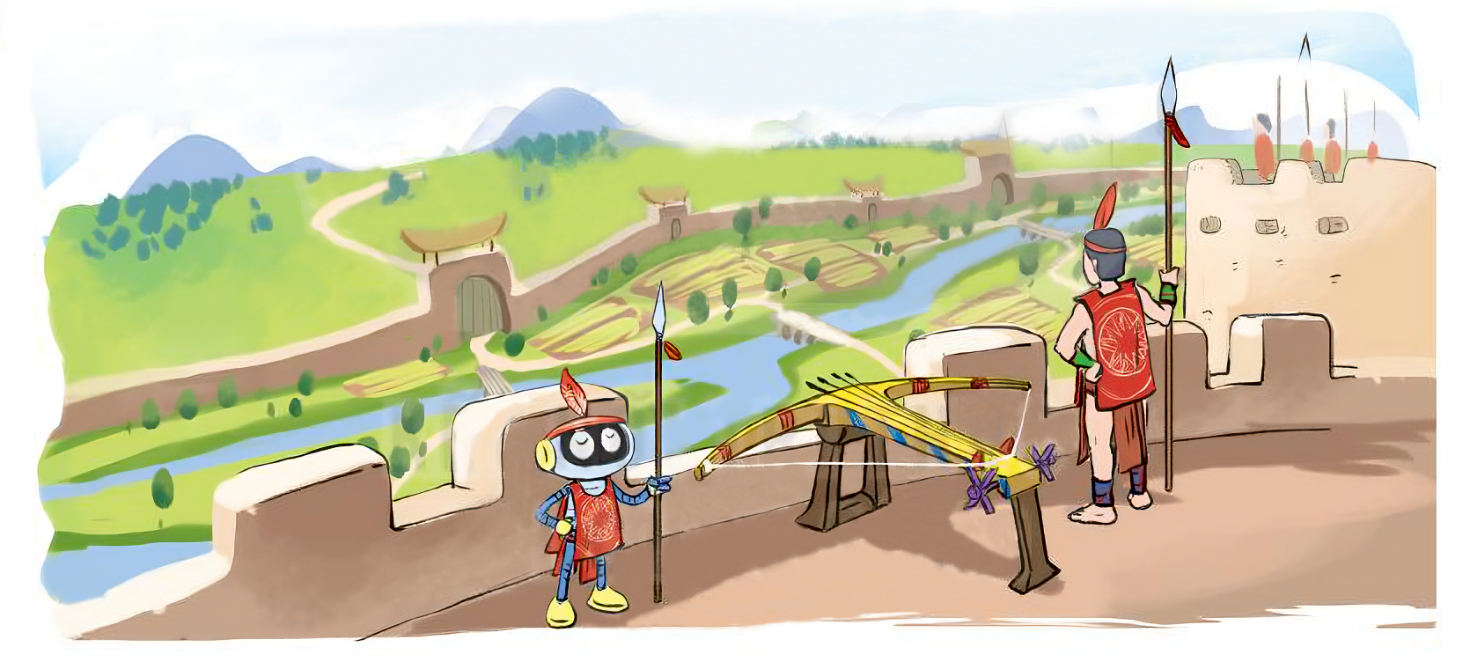 7 người:
1 nhóm
6 308 người:
... nhóm ?
Còn dư:
... người ?
Tóm tắt
2
7 người:
1 nhóm
6 308 người:
... nhóm ?
Còn dư:
... người ?
(dư 1)
901
Bài giải
Số nhóm và số người còn dư là
Đáp số: 901 nhóm và dư 1 người
a) Một con kiến chúa có tuổi thọ là 9 490 ngày và gấp đôi tuổi thọ của ve sầu. Hỏi ve sầu có tuổi thọ là bao nhiêu ngày?
b) Tìm đường đi cho ve sầu chui lên mặt đất mà không gặp con chim.
3
Làm câu a) vào vở. Câu b) làm vào SGK
a)
Tóm tắt
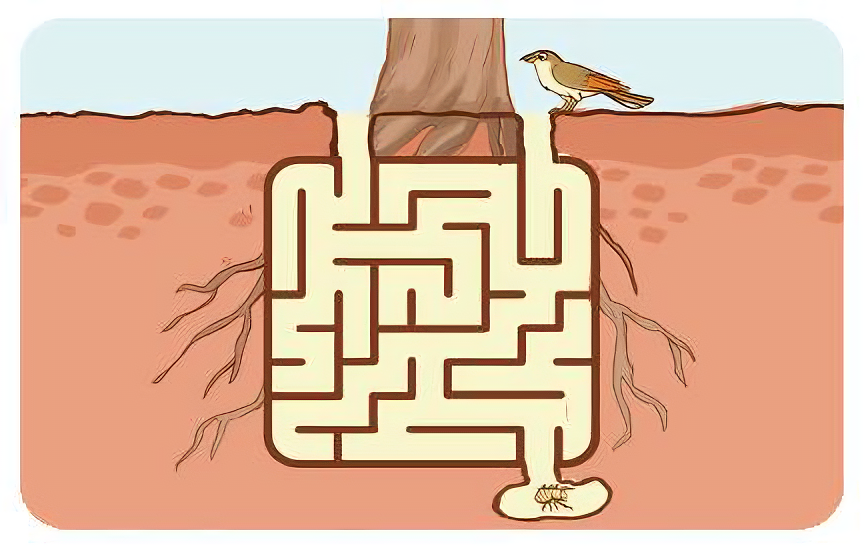 9 490 ngày
Kiến chúa:
Ve sầu:
? ngày
a)
Tóm tắt
3
9 490 ngày
Kiến chúa:
Ve sầu:
? ngày
4 745
Bài giải
Tuổi thọ của ve sầu là:
9 490 : 2 =   ?        (ngày)
Đáp số:
4 745 ngày
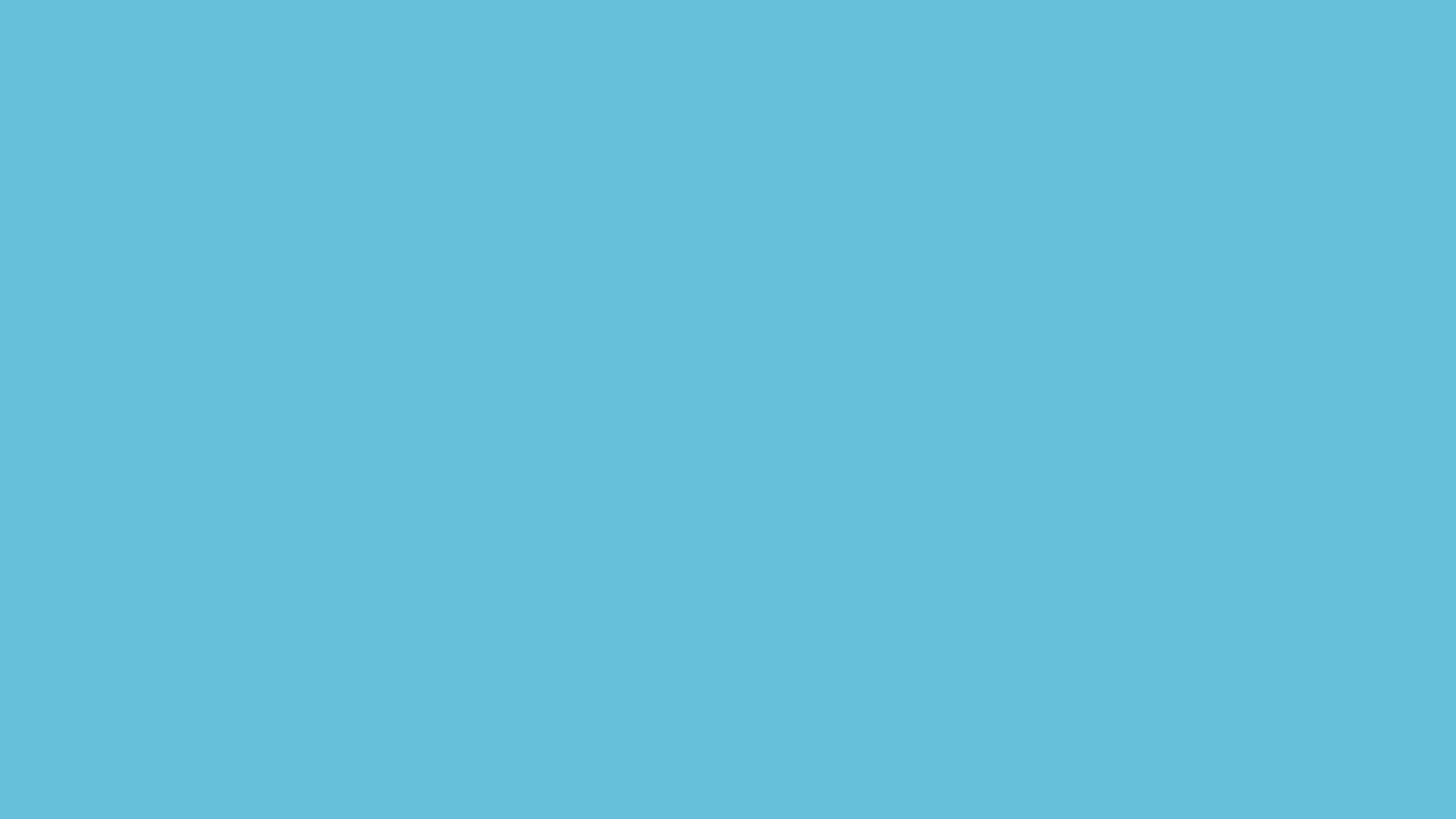 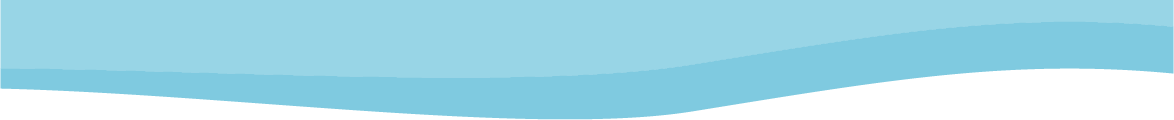 Trong thực tế, tuổi thọ của ve sầu rất đa dạng, chẳng hạn giống ve sầu Neotibicen (màu xanh) sống từ 2 đến 5 năm còn giống ve sầu Magicicada (màu đen nâu) có tuổi thọ từ 13 đến 17 năm. “Trứng nở thành ấu trùng con sẽ chui ngay xuống đất. Sau một thời gian dài ấu trùng ve sầu sẽ chui lên mặt đất, lột xác để ca hát và sinh sản trong một thời gian rất ngắn.”. Nhưng khi chui lên khỏi mặt đất, ve sầu sẽ phải đối mặt với nhiều loài ăn thịt.
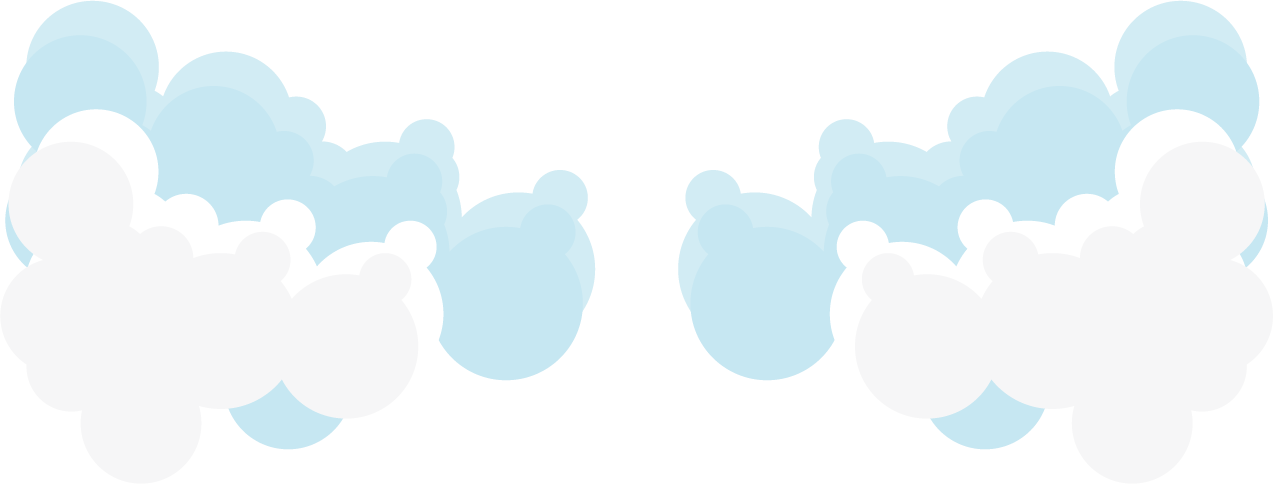 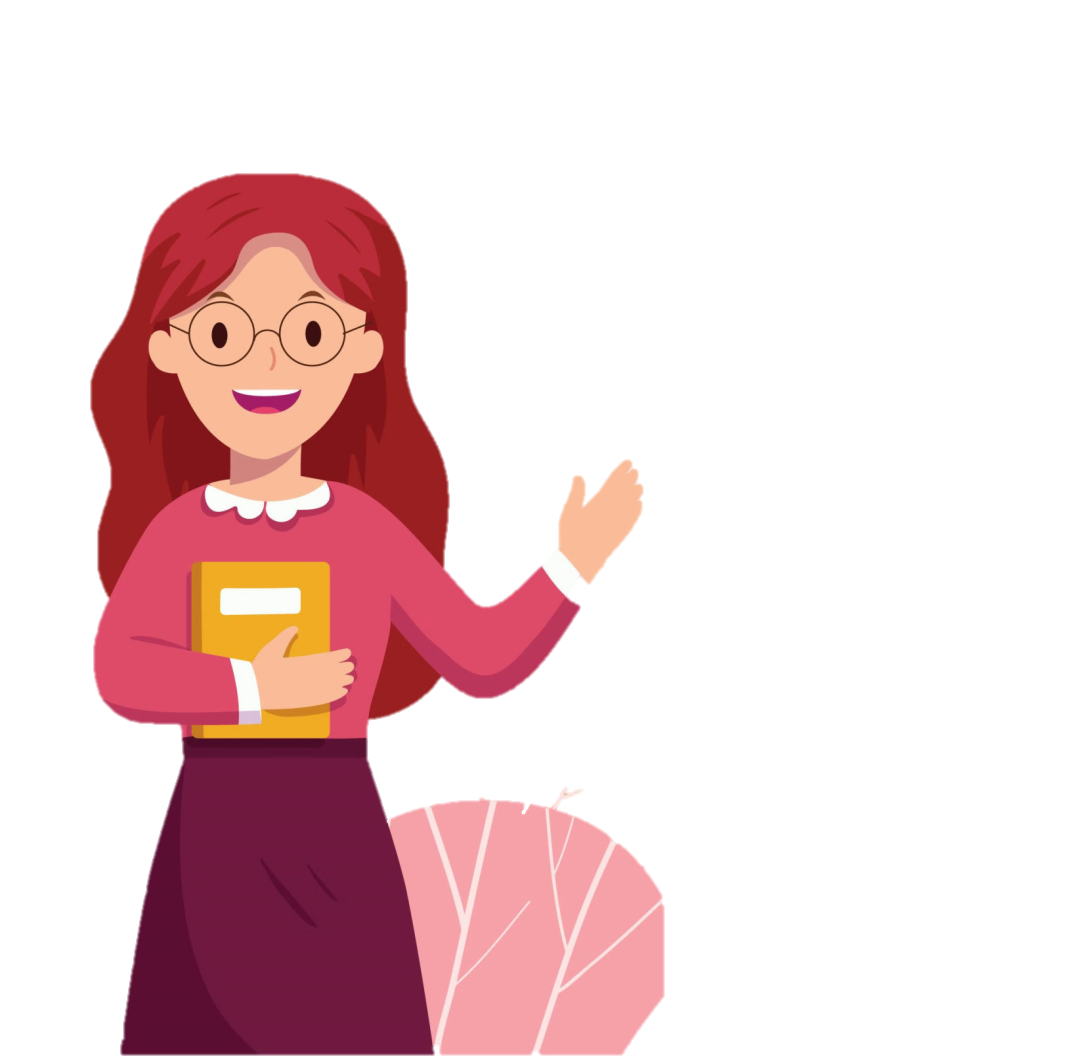 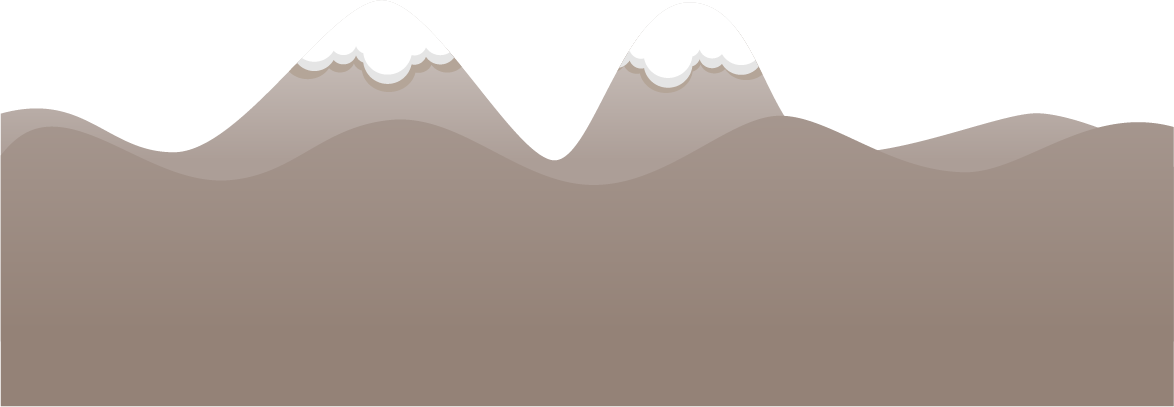 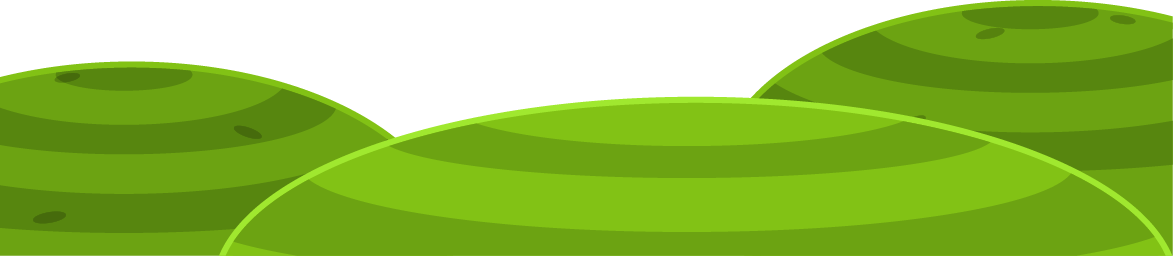 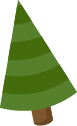 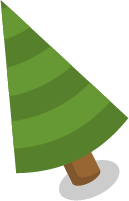 b) Tìm đường đi cho ve sầu chui lên mặt đất mà không gặp con chim.
3
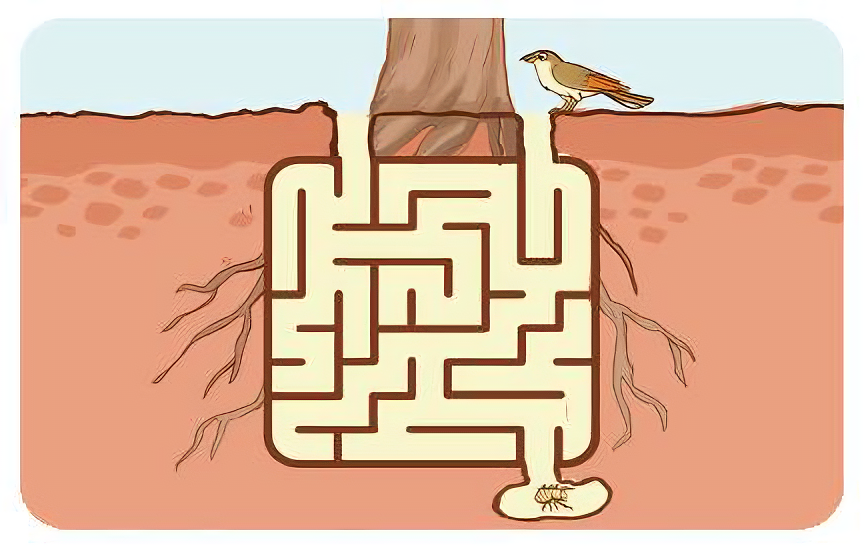 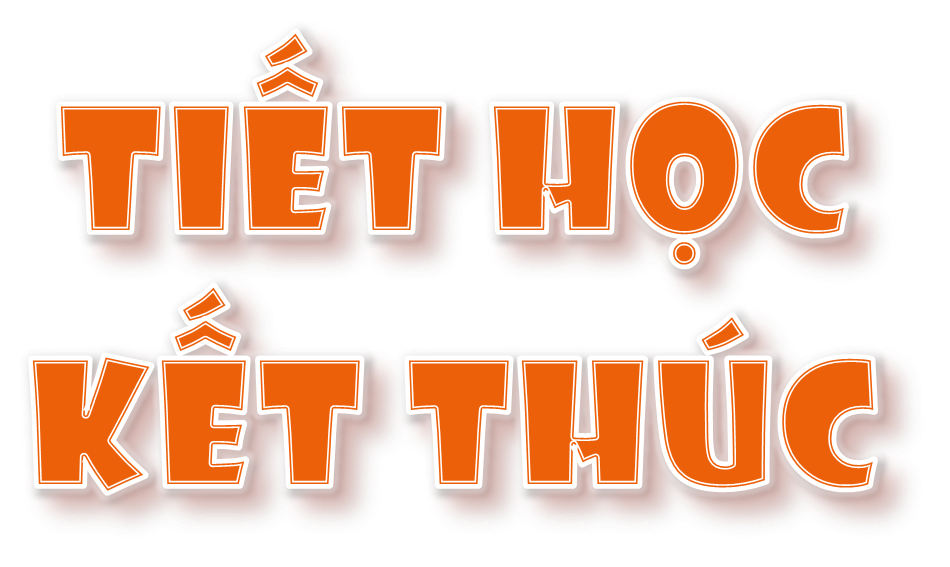